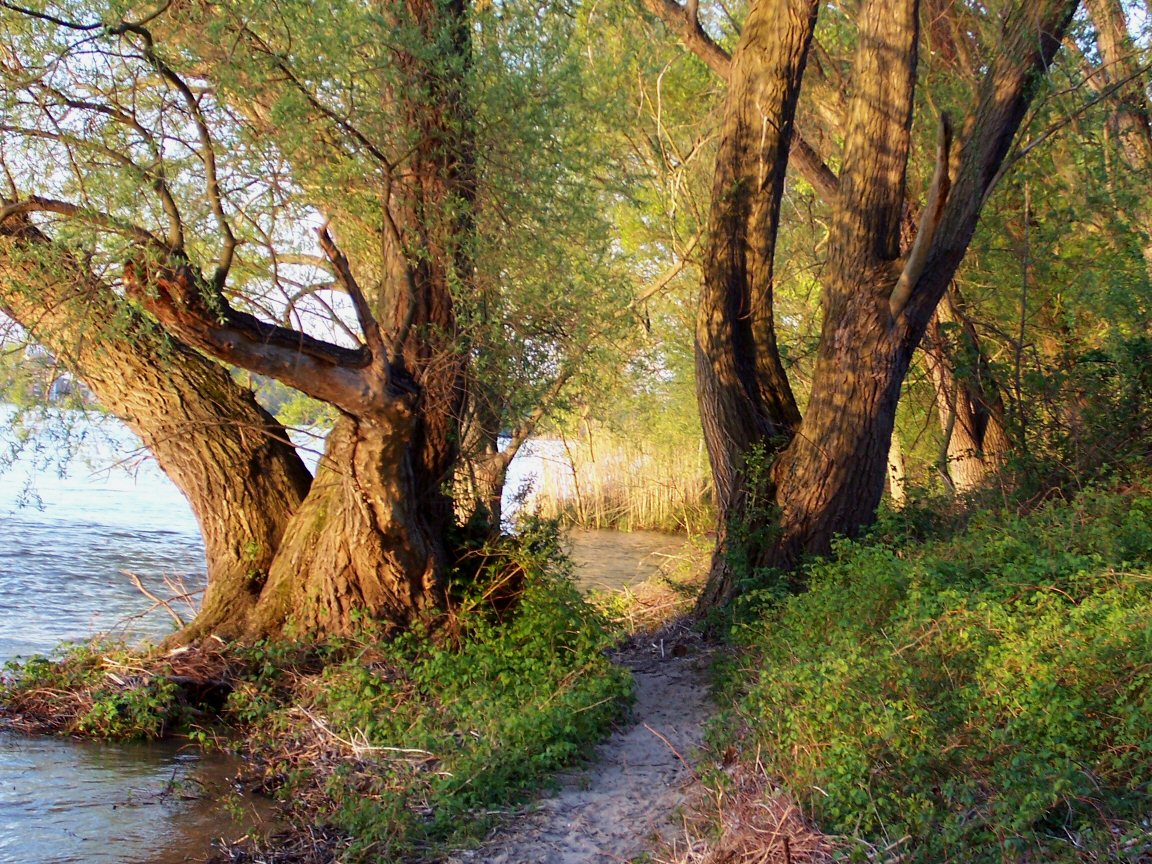 Десять секретів успіху
Презентація книги А. Джексона
З курсу “Самоогрганізація особистості”
Студентки 1-СП курсу
Старостіної О. С.
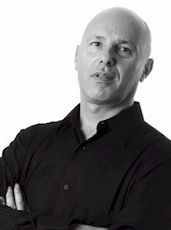 Адам Джон Джексон
Адам  Джексон (Adam J. Jackson) родился в 1962 в Сассексе (Англия).
                            Он получил  высшее образование со степенью юриста в университете Саутгемптона в 1983 и начал      практиковать в качестве адвоката в Лондоне. Спустя три года Адам  оставил юриспруденцию, и начал  карьеру в естественных медицинских науках.
        В 1995 Адам стал ежемесячным комментатором для журналов «Nursing Times» и «Health Guardian», сообщающих о  последних событиях и исследованиях в области медицины.
        У Адама были проблемы со здоровьем, в восемь лет ему был поставлен диагноз-псориаз. Состояние стало настолько серьезным, что он был  госпитализирован.
        Адам начал разработку и производство нестероидного лечения псориаза, известного  как «M-Folia», которая помогала  людям во всем мире. 
         Адам написал восемь книг: "10 секретов здоровья","10 секретов богатство", "10 секретов любви", "10 секретов счастья", которые были переведены на двадцать семь языков.
         Адам также мотивационный спикер и бизнесмен. Он живет со своей женой Керэн, детьми Софи и Сэмюэлем, и их собакой в Хартфордшире.
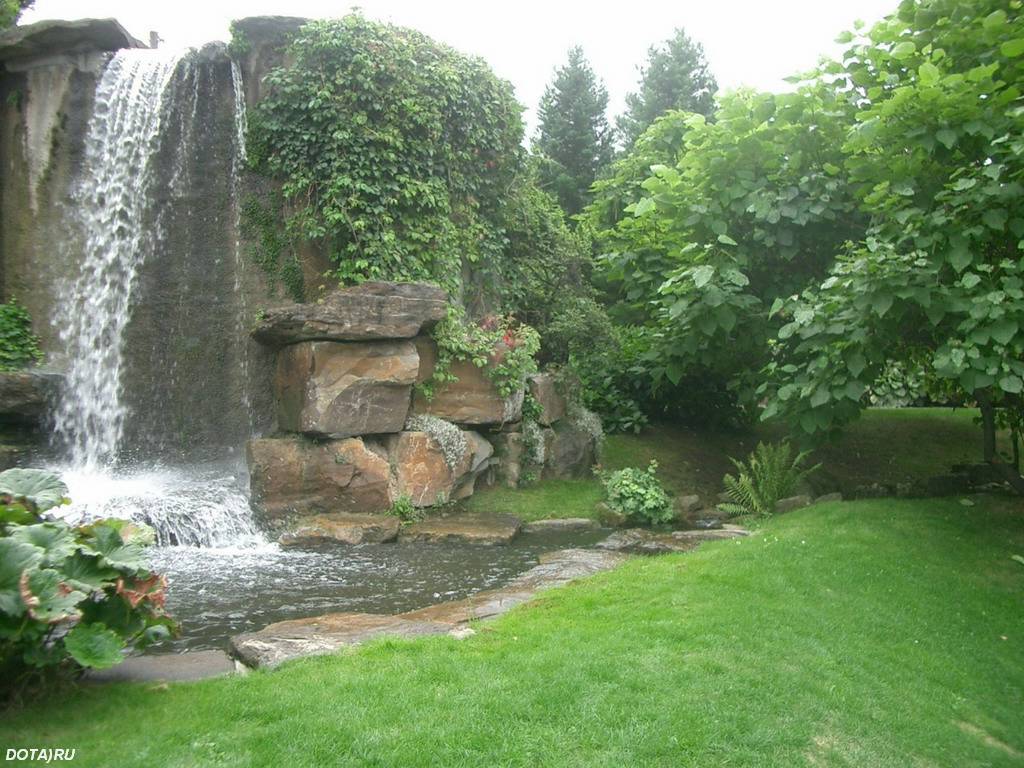 Секрет перший: СИЛА РЕАЛЬНОСТІ
Обнуманість дій та адекватна самооцінка дуже важливі.
Спробуйте виповнити спочатку ту справу, яку хочеться залишити на потім. І  обовязково  обдумуйте з вечора план дій
 на завтра.
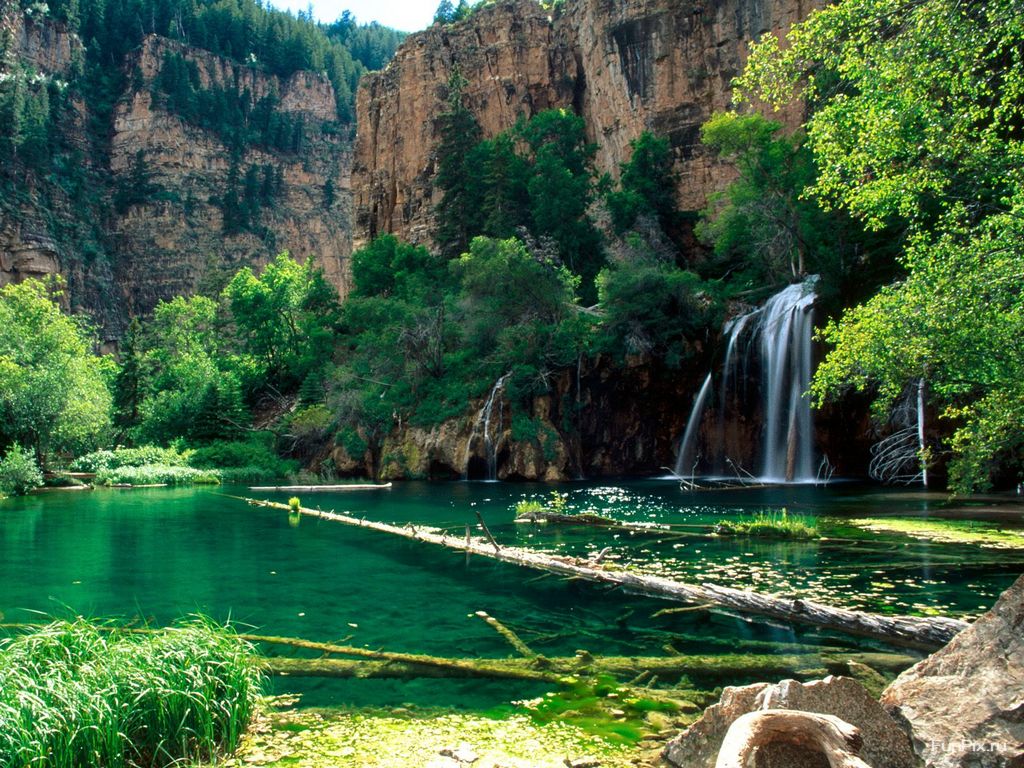 Будьте вірними своїй мрії – і життя вкаже вам дорогу до успіху.
Зніміть рожеві окуляри. Реально оцінюйте теперішні труднощі
Операйтесь самі на себе, а не на когось зовні.
Самі слідкуйте за порадами, які даєте іншим.
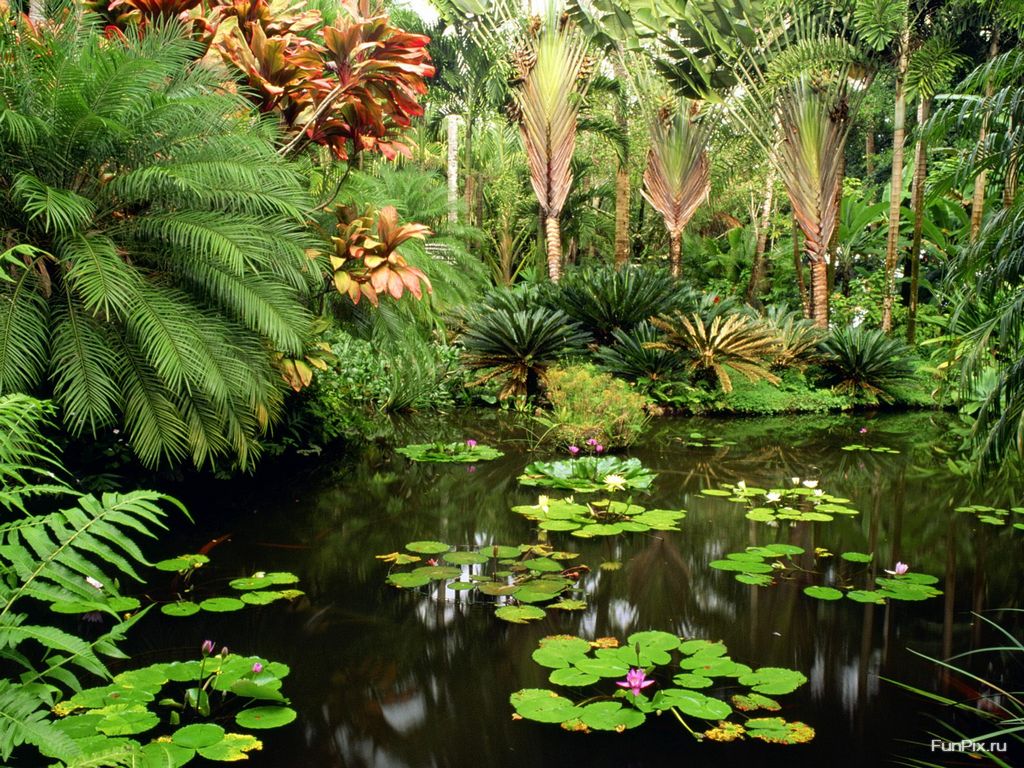 Секрет другий: СИЛА ВИБОРУ
Чим би ви не займалися, робіть свою справу в найбільш сприятливих умовах.
Не закривайтесь в собі. Візьміть за правило при кожному сприятливому випадку спілкуватися з цікавими людьми.
Беріть приклад з дітей и не соромтеся грати та фантазувати.
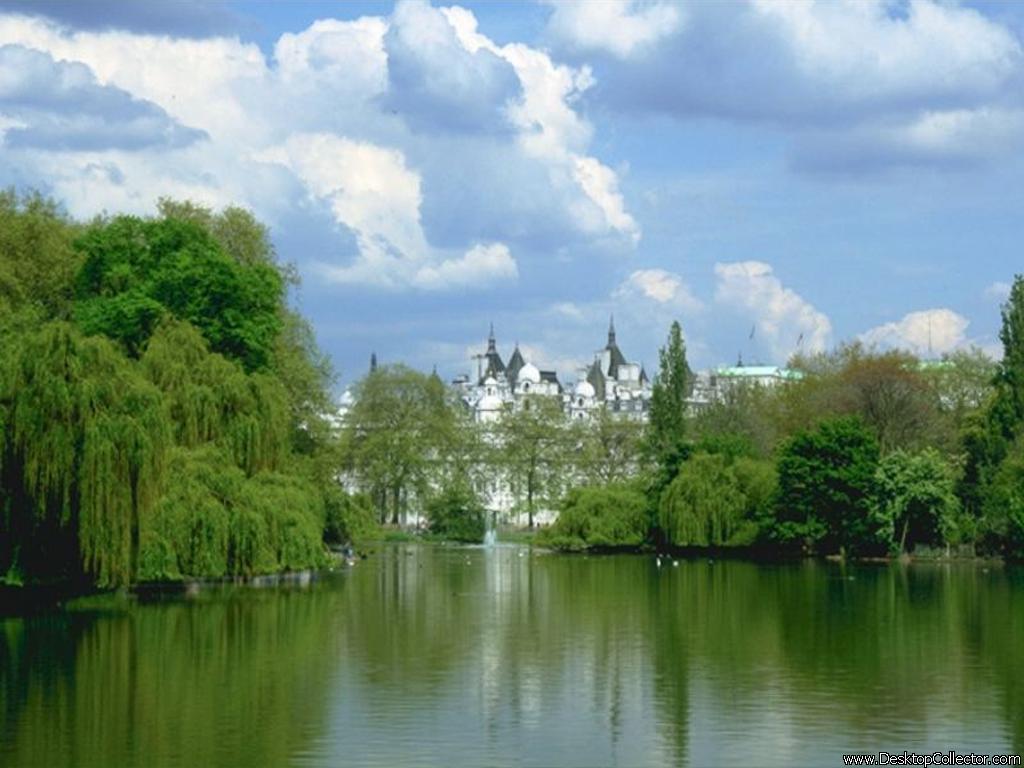 Вірте собі, довіряйте своїм почуттям:
Прислуховуйтесь до свого внутрішнього голосу.
Якщо ви не задоволені власним життям – шукайте причиних  в собі, а не в оточуючих.
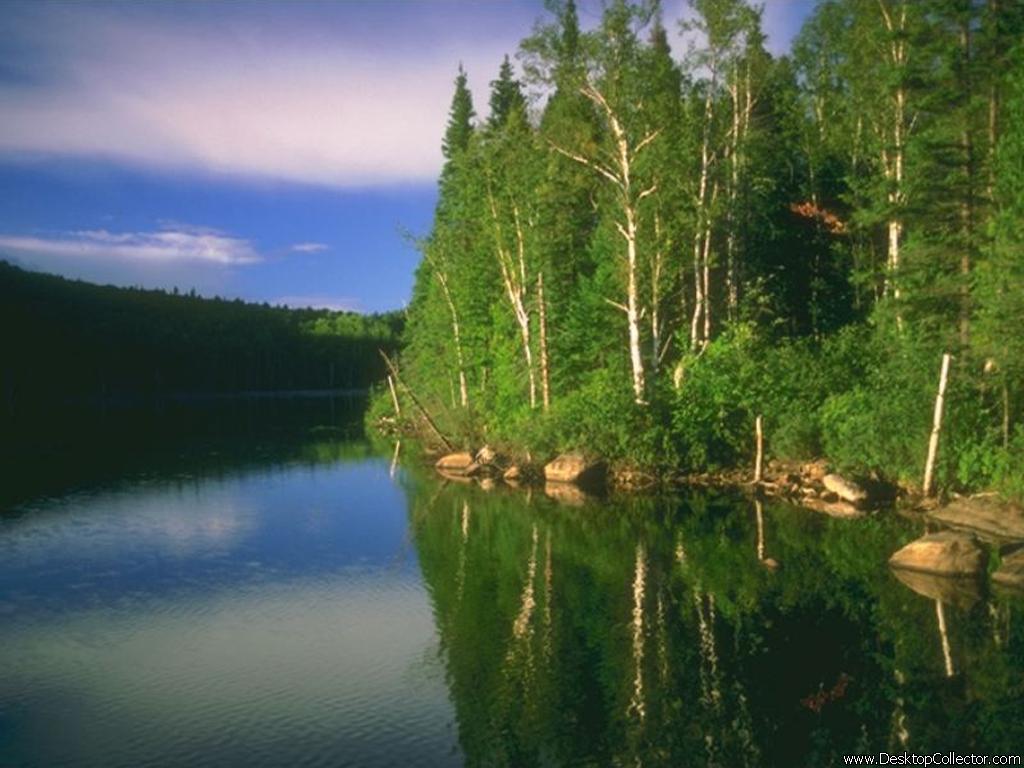 Знаходьте час  для:
Роздумів, тому-що вони – джерело внутрішньої сили;
Гри уяви, тому-що  вона – джерело весняної молодості;
Читання, тому-що воно – джерело мудрості;
Усмішки та сміху – тому-що так краще пробачати.
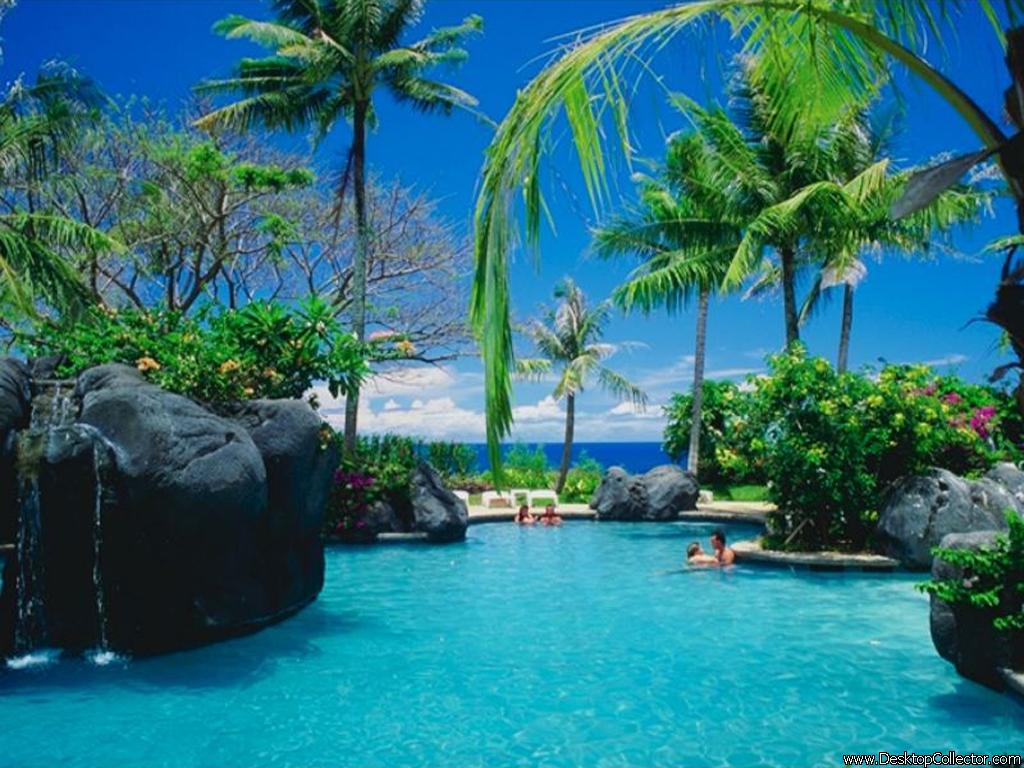 Секрет третій: СИЛА ПОСЛіДОВНОСТІ
Майстер знаходить собі виправдання рідко коли буває майстером в чомусь ще.
Не потрібно боятися діяти. Бездіяльність – означає залишати себе без вдачі.
Довіра собі, дисципліна та послідовність дій – це є секрет успіху.
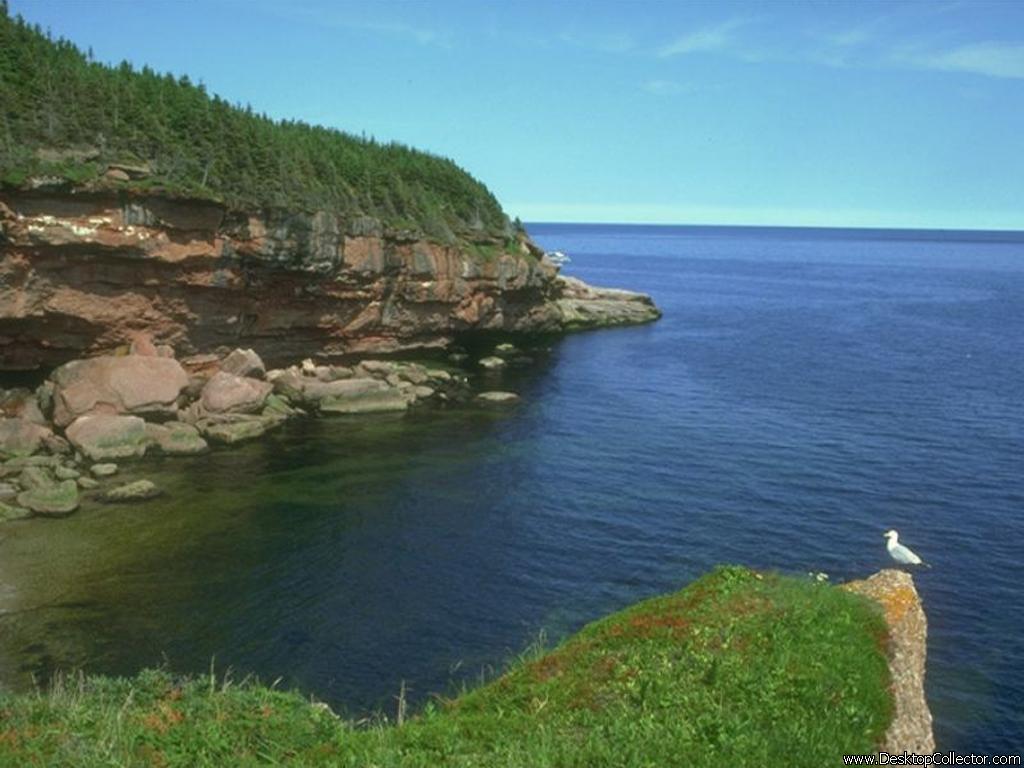 Секрет четвертий : СИЛА НАМІРУ
Не тікайте від проблем, розглядайте їх як джерело нових можливостей.
Змінитися – означає почати діяти за межами доступного.
Припиніть робити те, що легко, і зосередьте свої сили на тому , що вважаєте за потрібним.
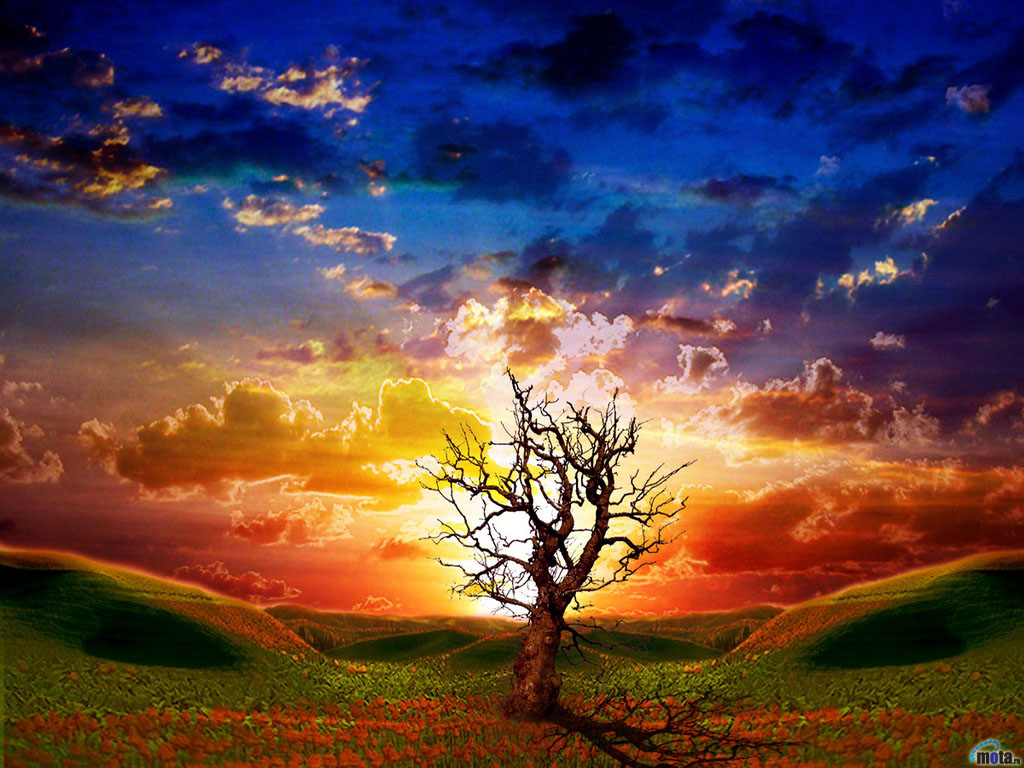 Намір – втілення нашої внутрішньої сили
Щоб  розбудить  в собі намір, потрібно відректися від внутрішніх протиріч.
Той, хто не вложує наміри в свої життєві плани, перетворює їх в пусті фантазії.
Едина перешкода на шляху здійснення намірів це ваші сумніви.
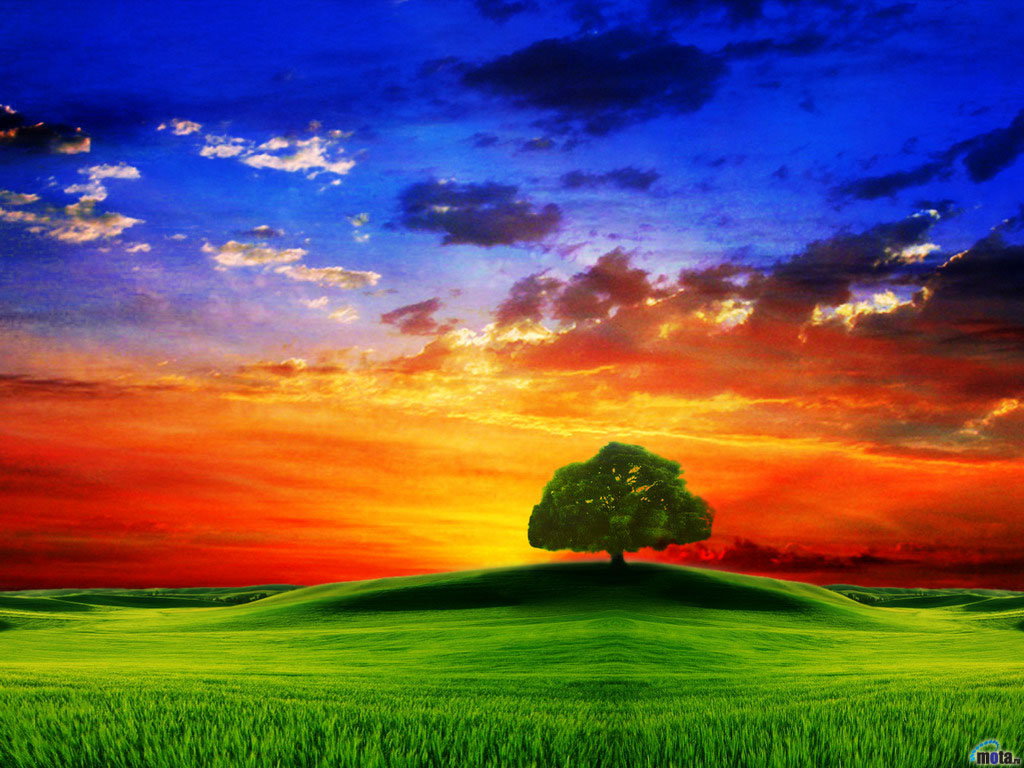 Секрет пятий: СИЛА ЛОЯЛЬНОСТІ
Залишайте за собою право на помилку. Удача посміхається тим, хто не боїться власних страхів.
Ви будете подобатись собі рівно настільки, наскільки ви розумієте себе. І на стільки ж ви будете подобатись оточуючим.
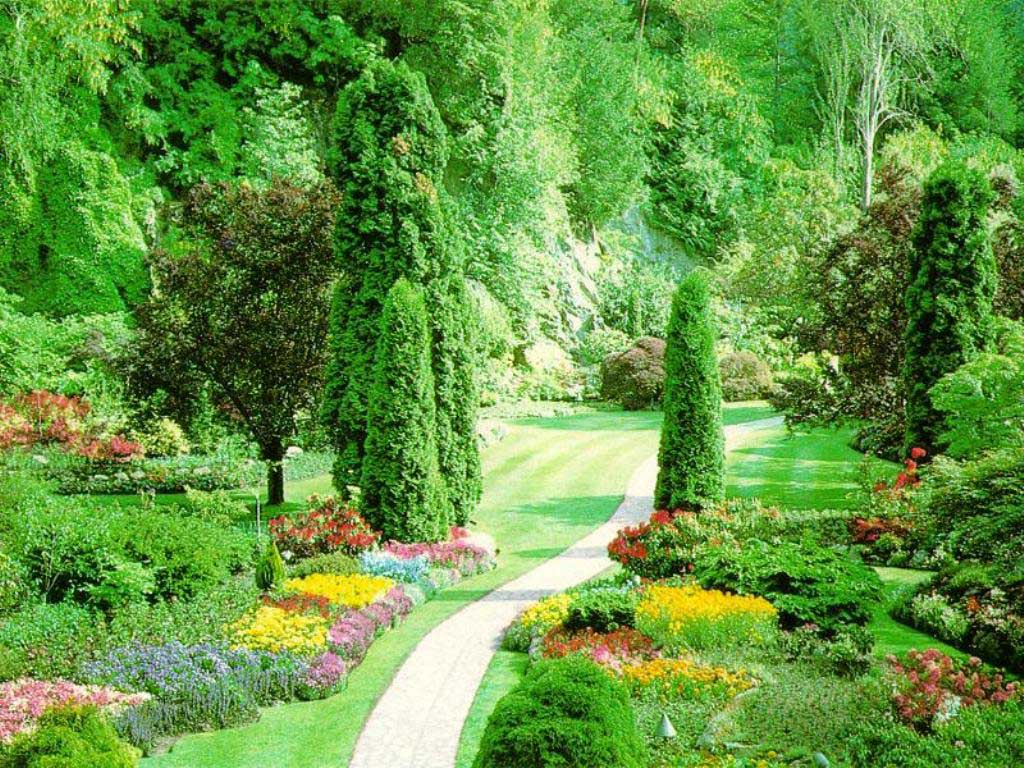 Афірмації – позитивно сформульовані тверждення
Повторюйте позитивні тверждення кожного дня. Збережіть їх в своїй підсвідомості, і вони стануть тою силою, котра допоможе вам досягти поставлені цілі.
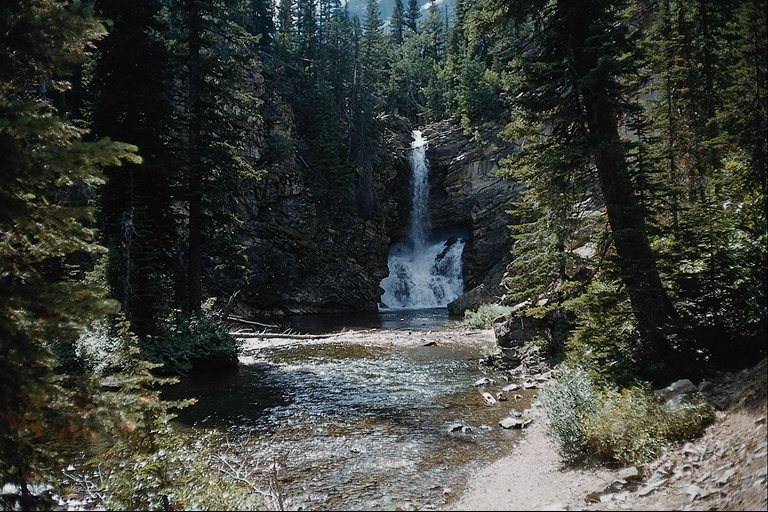 Секрет шостий: СИЛА НАСТРОЮ
Налаштуйте себе на перемогу. Потрібно вірити всім серцем в те, що ви зможете перемогти.
Довіра – ключ до успіху. Единий спосіб  зробити людину заслуговуючою на довіру – це почати йому довіряти.
Діліться з іншими тим, що дороге для Вас.
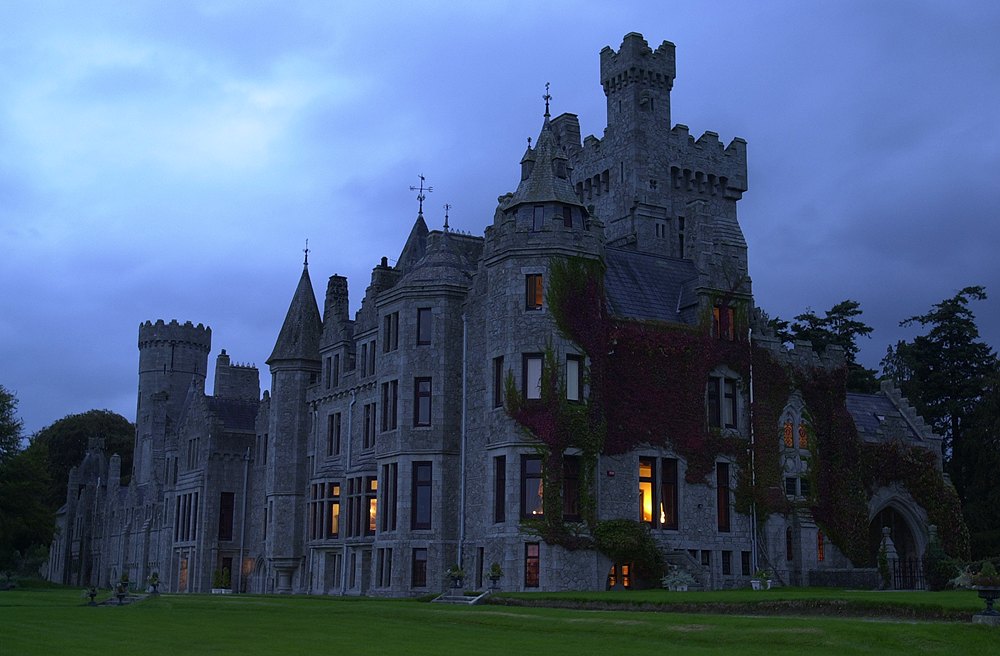 Секрет сьомий: СИЛА АЗАРТУ
Нічимм не ризикуючи, ризикуєш вдвічі.
Життя – або захоплююча пригода, або пуста трата часу!
Ми знаемо більше, ніж нам здається, і можемо більше, ніж ми знаємо!
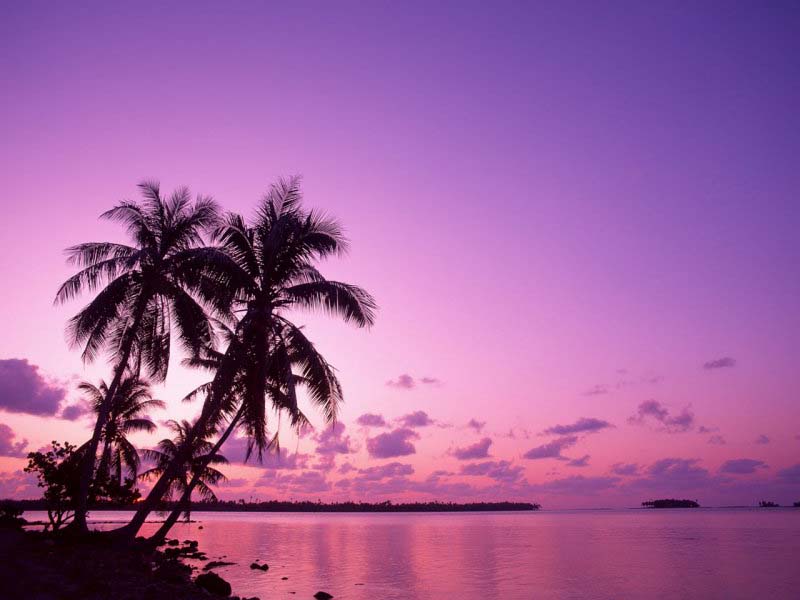 Секрет восьмий : СИЛА КОХАННЯ
Кохання-  сутність людини! Кохання розуміє  ,і приймає все. 
Намагаючись вирішити будь-яку проблему , робіть це з любовю.
Ніщо не випадково! Немає випадкового в тому ,що ні що  не випадково…
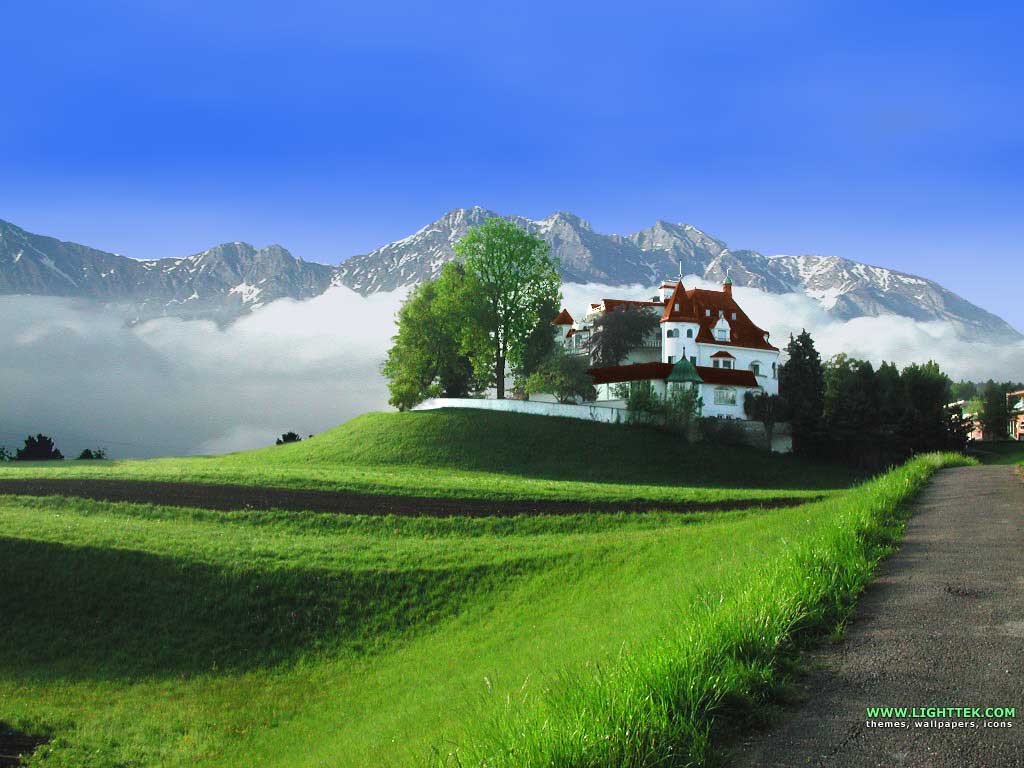 Секрет девятий : СИЛА МРІЇ
Мрій і бажай! Все, що сьогодні є на світі , колись було мрією!!!
Чим яскравіші мрії ,тим кращі успіхи!
Не зупиняйтесь на досягнутому! По дорозі  до цілі головна перешкода – сумніви, які у вас зявляються.
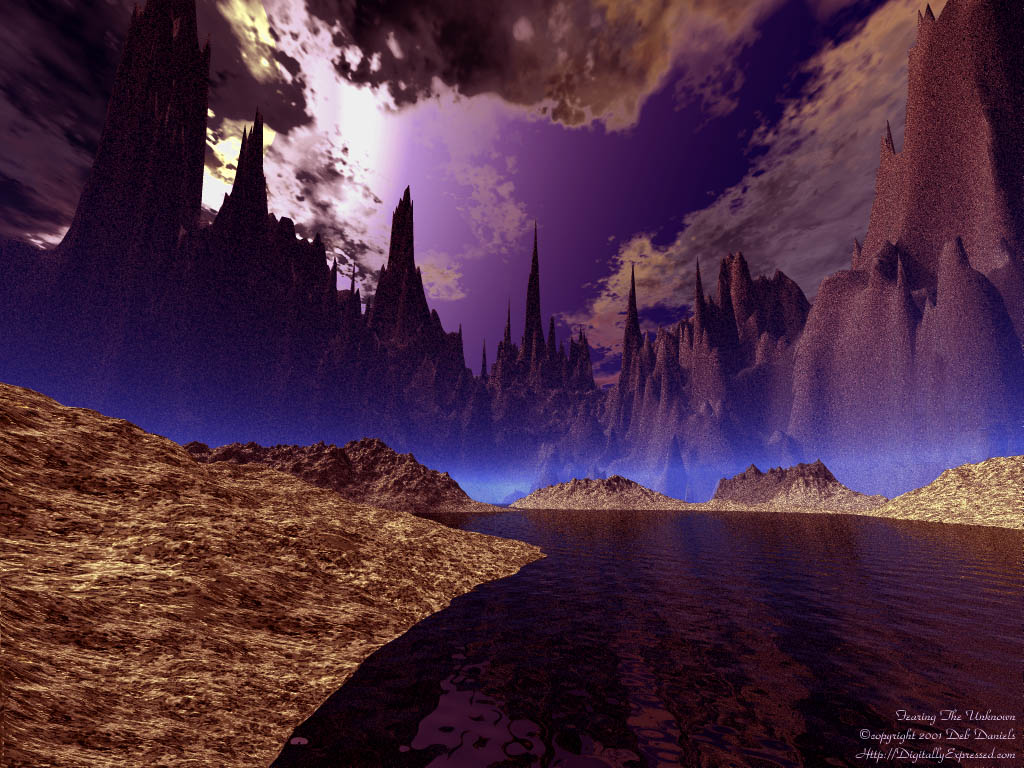 Секрет десятий : СИЛА ПРИСУТНОСТІ
Необхідно брати відповідальність на себе.
Відповідай за те шо взявся зробити , і тримай відповідь за зроблене.
Будь терплячий! Без терпіння немає самоконтролю.
Перебувай тут і зараз! Все відбувається не коли-небуть і десь , а тут і зараз.
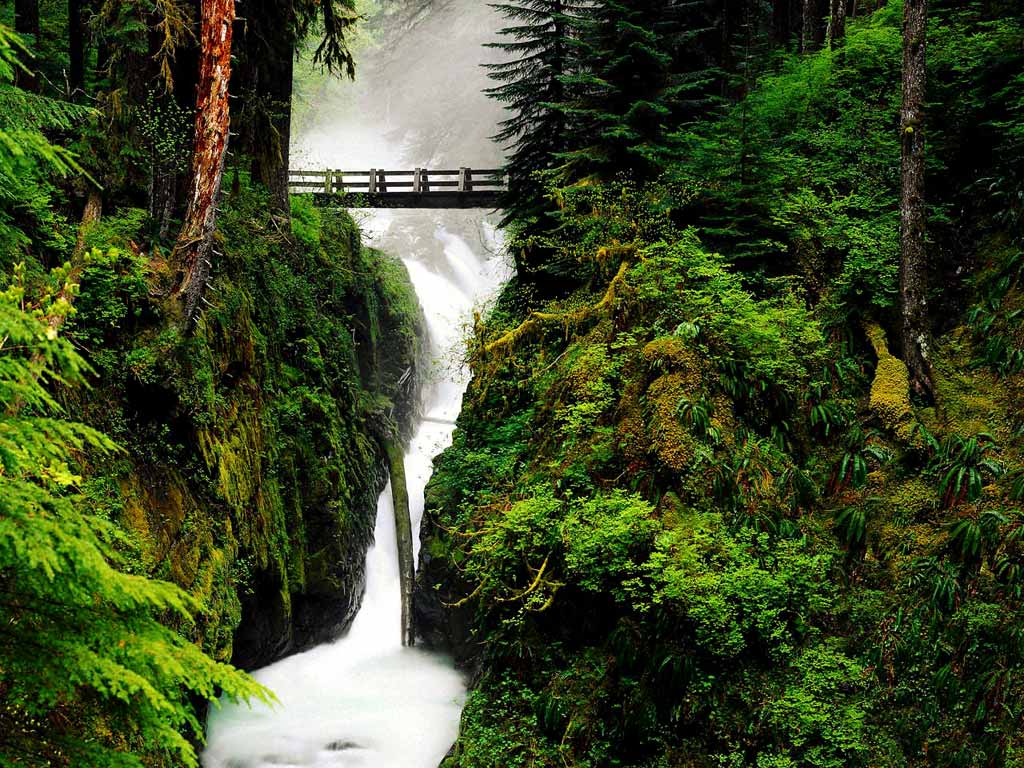 Висновок :
Моя книга – це та можливість життєвого успіху, на яку, вірю Ви звернете увагу. Подумавши , я вирішив зібрати розповіді успішних людей і огорнути вас , мої любі читачі , аурою їх немалої вдачі! Як відомо ,то , наскільки нам вдається відбутися в цьому світі , багато в чому залежить від нашого оточення. Так , розмовляючи з закомплексованими людьми ,ми поневолі проникаємося їх страхами ,  песимізмом. І навпаки ,активні ,вільні люди пробуджують у нас віру в власні сили. З такої точки зору середовище цієї книги  экологічне ,-іншими словами , книга правдива та добра!